Инвестиционный проект
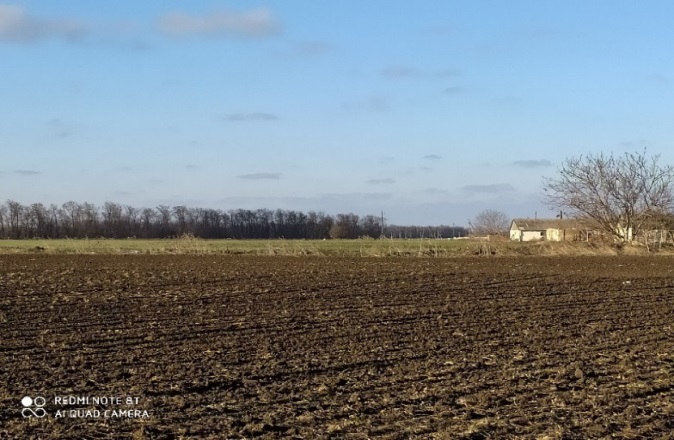 Основные характеристики: площадь (примерно) 66 143 м2
 
Удаленность: электроснабжение – 3 000 м
                        газоснабжение – 2 000 м
                        водоснабжение – 300 м

Свободная мощность – 0,11 МВт

Категория земель: земли сельскохозяйственного назначения  

Целевое использование: земли сельхозназначения

Территориальная зона: Зона П-5 выделена для обеспечения правовых условий формирования предприятий, производств и объектов V класса опасности, с низкими уровнями шума и загрязнения. 
1) Хранение и переработка сельскохозяйственной продукции.
2) Производственная деятельность. 
3) Тяжелая промышленность.
4) Автомобилестроительная промышленность.
5) Легкая промышленность
6) Пищевая промышленность.
7) Строительная промышленность.
8) Склады. 

Кадастровый квартал:  23:19:1001000
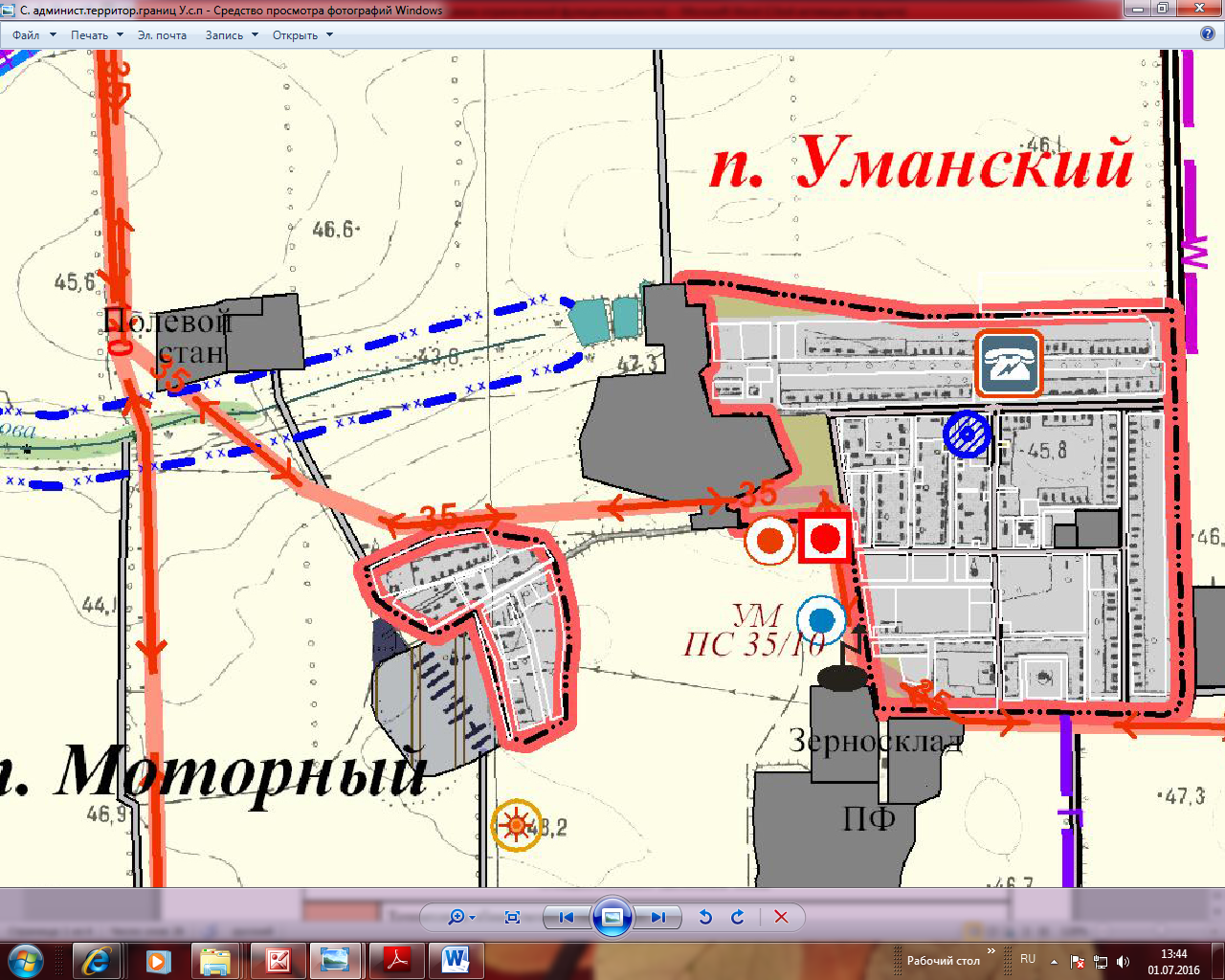 Планируемое использование:  Строительство тепличного комплекса 

Адрес: Краснодарский край, в границах ЗАО «Уманское» Ленинградского района, участок 1, секция 1, контур 1110